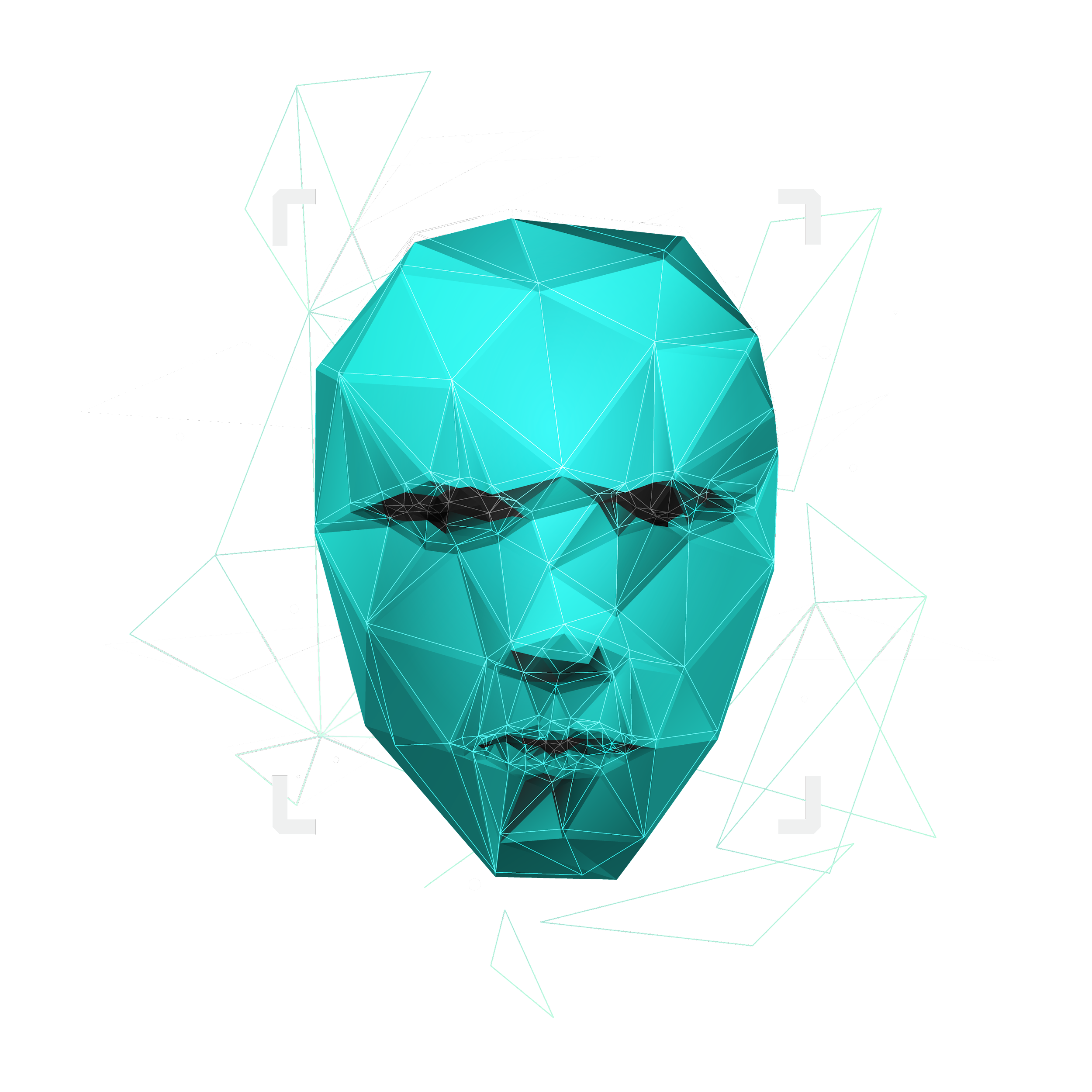 UX Design Lifecycle Activity...
Understand Needs
Chapter 8: Usage Research Data Analysis (Hartson and Pyla, 2019, pp. 143-176)
GDIT 716, Summer 2021
Alicia Segura-Pinto, Alison Wix & Scott Copley
Design
Sample
Analyze
Understand
Evaluate
Synthesizing Notes
Work activity notes can be handwritten or typed into a laptop

Make each work activity note:	
ELEMENTAL – primary/basic
BRIEF & CONCISE
COMPLETE 
MODULAR – Retaining Context 

Additional information to accompany work activity notes
 
For high rigor, maintain connections to data sources 

Preview of sorting work activity notes into categories
Inputs to Stories or Requirements
EXTRACT NOTES  that are inputs to user stories or requirements
User Stories and Requirements 

A requirement is a small or large-scope statement that is essential to be included in a design

A user story is written as a short narrative description about a capability, function, or feature that is wanted or needed in the product or system
Extracting Inputs to User Stories or Requirements

Keep information from notes about related user work role(s) 
+ 
the reason why the feature is desired
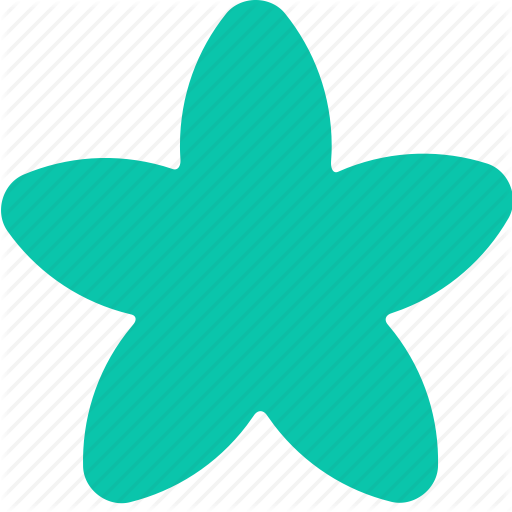 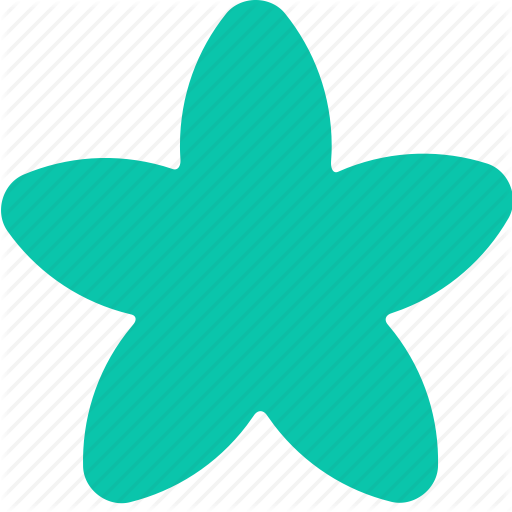 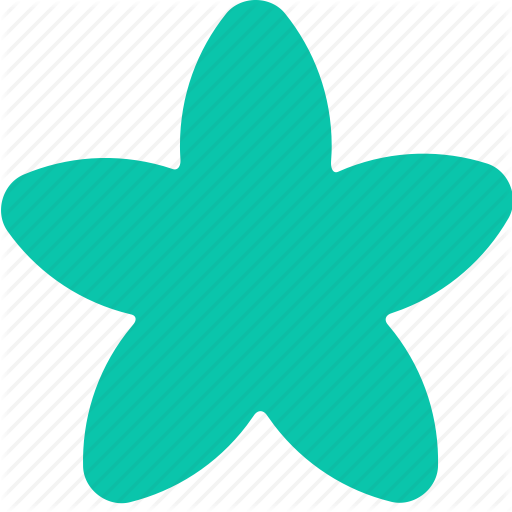 Research Models
Extract notes that are inputs to usage research models
Organize By Category

The remaining work activity notes become inputs to your method for organizing the notes by category
Recording  work activity notes in computer-readable form, makes it convenient to print them out for use in making a  work activity affinity diagram
Creating a database of user notes can enable a “mail-merge” to format each note into the table cells for later printing
Organize Work Activity Notes
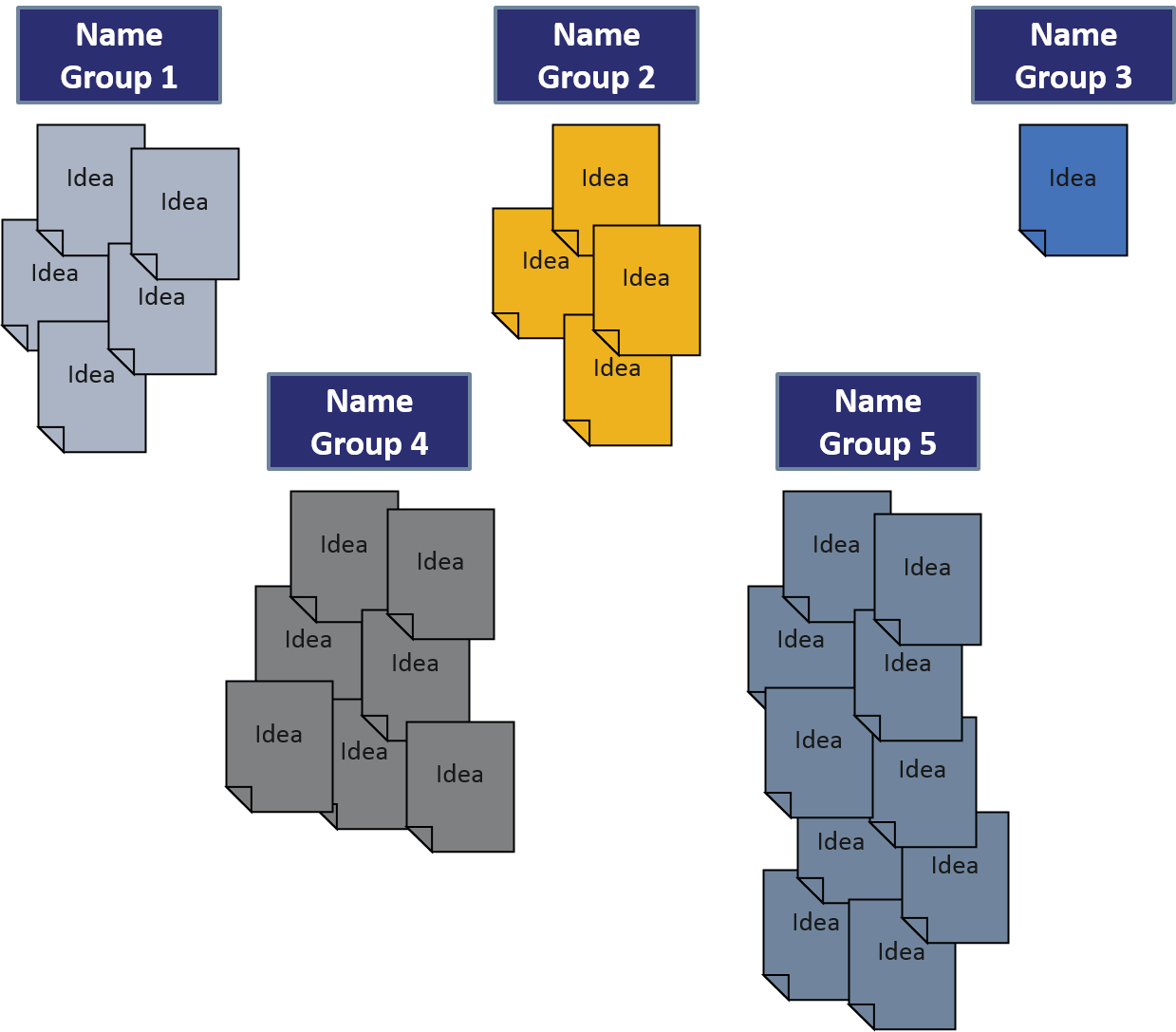 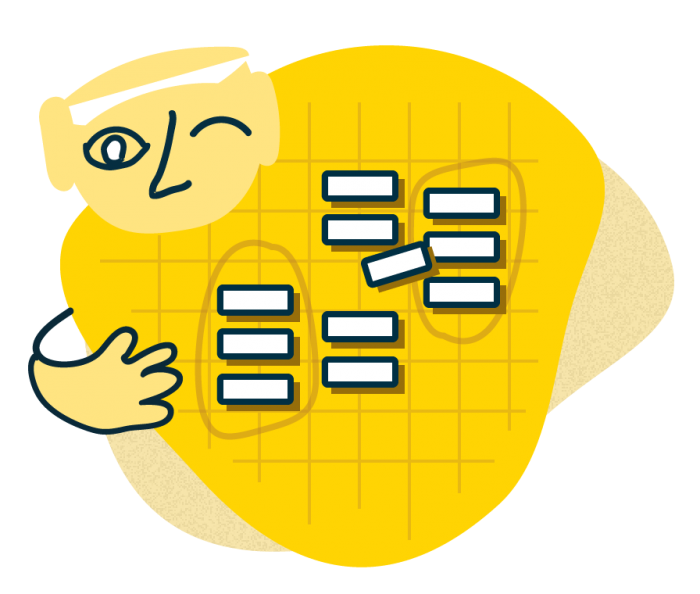 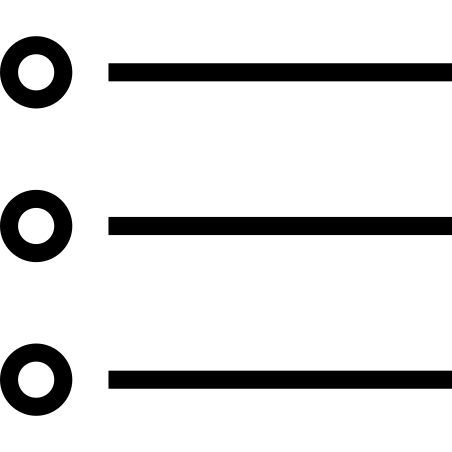 Large Set & Complex Project and/or High Rigor
Small & Simple Project
Medium-size & NOT too Complex Project
HIERARCHICAL BULLET LIST
CARD SORTING TECHNIQUE
WORK ACTIVITY AFFINITY DIAGRAM, OR WAAD
Work Activity Affinity Diagram (WAAD)
For higher rigor in complex projects, construct a WAAD
USE TECHNOLOGY TO SUPPORT WAAD BUILDING
AFFINITY DIAGRAMS
PREPARE YOUR WORK SPACE AND YOUR TEAM
CONTINUE ORGANIZING GROUPS INTO A HIERARCHY
COMPARTMENTALIZE THE WAAD, SEPARATING IT BY USER WORK ROLES
AT THE END, CREATE “HIGHLIGHTS”
THE BOTTOM-UP PROCESS OF WAAD BUILDING
Posting work activity notes
Labels for groups of notes
Growing labels with growing groups
Splitting large groups
As you work
Walkthrough the WAAD to get Feedback
Explain your process and share an appreciation of user work activities and associated issues

Emphasize high-level issues

Highlight the most important points and issues discovered 

Create interest with unexpected things learned

Show graphical representations

Sell your usage research process
Synthesis
Synthesize the “elephant” that is user work practice and needs
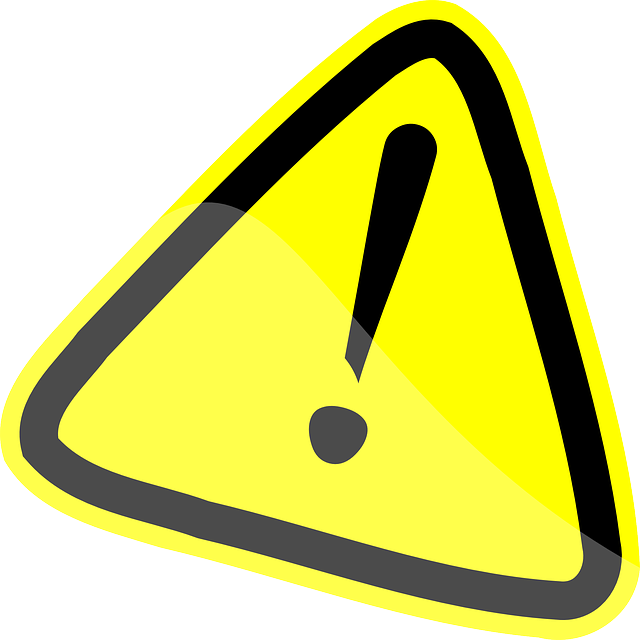 HYBRID MODELS
Elephant Skeleton
TASK STRUCTURE MODEL
1
Putting together INPUTS, FACTS, and OBSERVATIONS
-> Conclusions
-> Understanding of the whole concept
Its Skin
2
TASK SEQUENCE MODEL
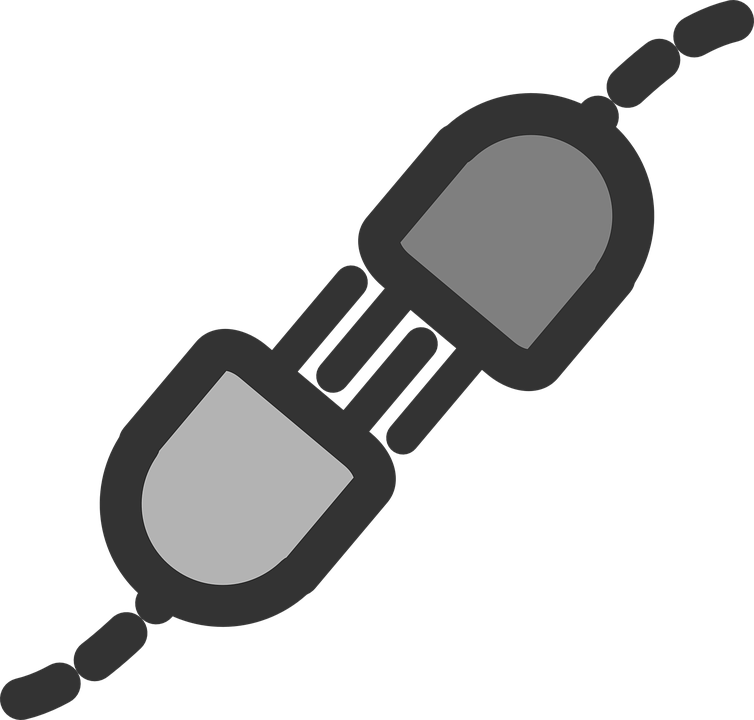 How the Elephant Moves
CONNECT
3
FLOW MODEL
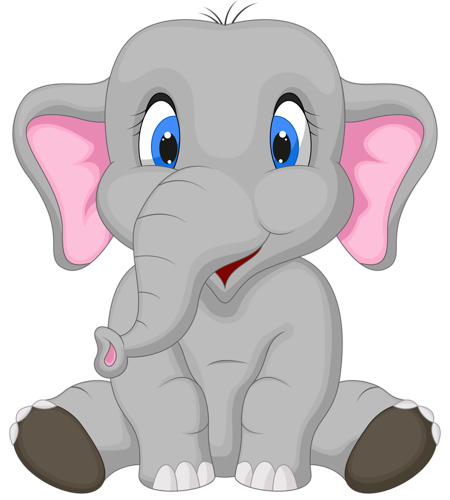 References
Hartson, R., & Pyla, P. (2019).  The UX Book: Agile UX design for a quality user experience, 2nd ed. Cambridge, MA: Morgan Kaufmann.
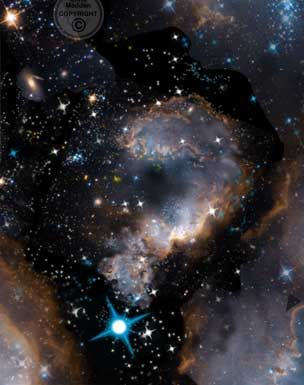 Thank You For Your Attention!
Do you have any questions?
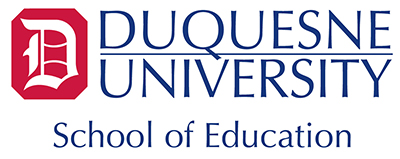